Is Strategies and measurable interaction in ‘Live English’ (smiLEtherapy™) feasible, acceptable and can it support communication development for teenagers with Down Syndrome? Karin Schamroth1, Emily Anning2, Joanna Jakubowicz2,Sophie Rowlands2, Abi Saxby2, Sally Morgan2Sally.morgan@city.ac.uk @sallymorganslt1: smiLEtherapy™ 2: City, University of London
Methods
Introduction
What is smiLEtherapy™?
Service evaluation
Ethical approval granted:
SHS Ethics Committee, City, University of London

Data collection:              n=data amount per participant
YP participant videos: n=3 
YP participant Communication Skills 	Checklists: n=3
YP participant feedback video: n=2
Parent participant group videos: n=3
Parent participant feedback survey: n=1 

Data :
Descriptive statistics
Directed content analysis
What happens in smiLEtherapy™?
       Group intervention (10 weeks)

              Real Task:
            Request item in office from stranger
              
              Video before (wk1), after (wk10) 
             & maintenance (5 months)
 
              Role play, dynamic group process,
             self-evaluating videos
             
               Parent Training Workshops
Developed for Deaf teenagers and            children

   Now with other young people (YP)


   Builds communicative and social skills resilience for everyday encounters in the community

    Parent training integral
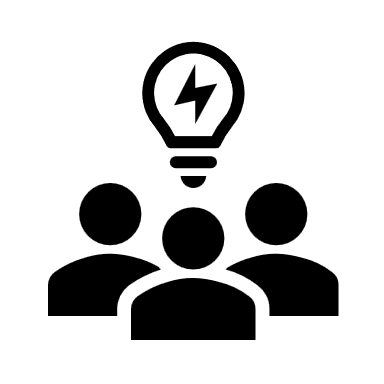 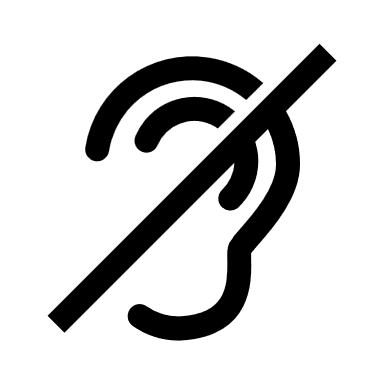 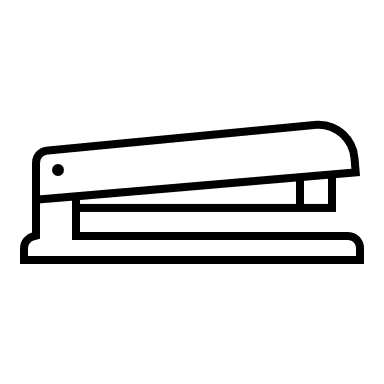 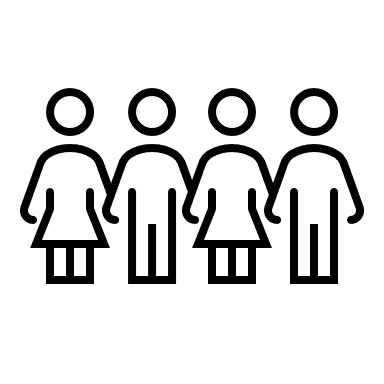 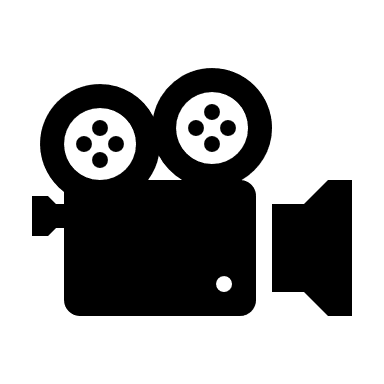 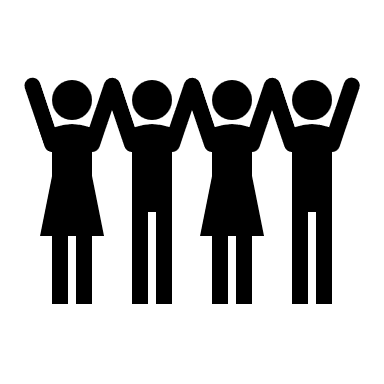 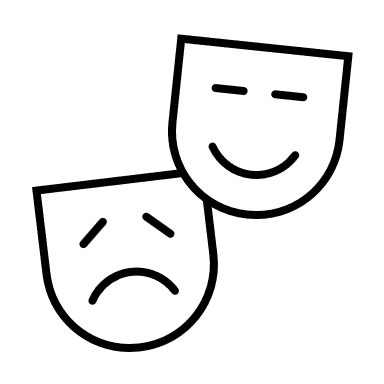 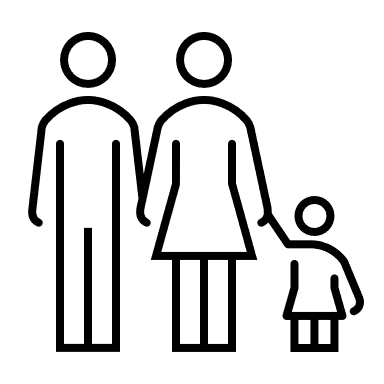 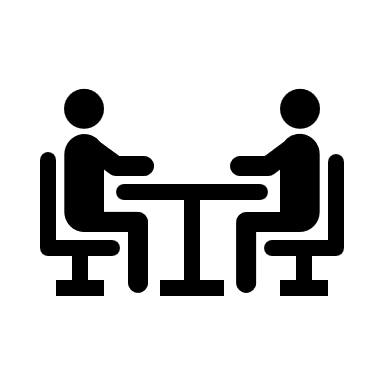 Questions
Research evidence for smiLEtherapy™ emerging1,2

Research evidence for communication interventions for teenagers with Down Syndrome limited3
Feasible? 	
Acceptable?
Skill change & maintenance?
Results
YP videos: Communication Skills Checklist scores
All parents gave consent for the service evaluation data sharing
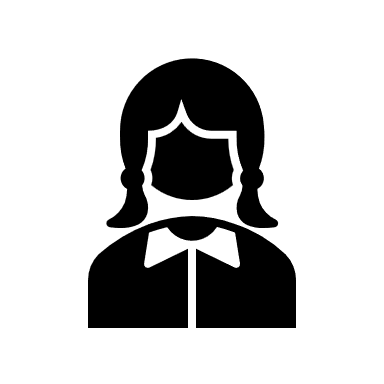 4 teenagers

4 parents
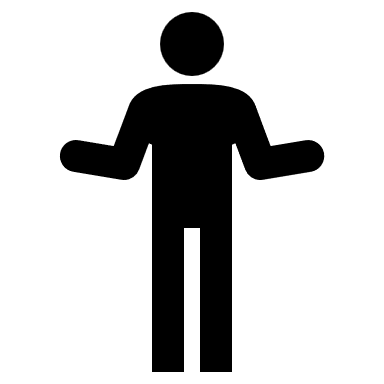 Parents reported:

        Skills
        Confidence
     (teenager & self)
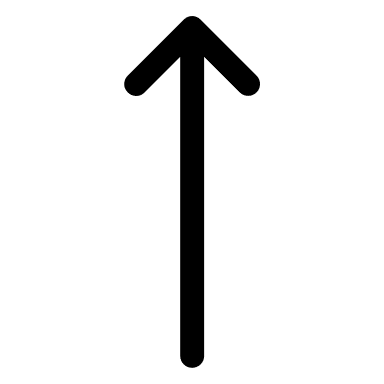 City, University of London
Northampton Square
London
EC1V 0HB
United Kingdom

T: +44 (0)20 7040 5060
E: department@city.ac.uk
“He did learn how to do it … because he watched everybody else. It was important…being able to watch everybody” (PP1)
“We want them to be as independent as possible ..We just needed this for you to kind of guide us” (PP2)
Missing data:
1 x Parents video (did not record)
1 x YP participant post-intervention video (declined, used most recent intervention practice video)
1 x YP participant maintenance session video (did not attend)
2 x YP feedback videos (declined)
Conclusions
Feasible

Acceptable
References
Teenagers’ skills improved & maintained

Need to explore reported generalisation
Schamroth, K. and Lawlor, 2017. Smile therapy: Functional communication and social skills for Deaf students and students with special needs.
Alton et al., 2011. Developing communication skills in deaf primary school pupils: Introducing and evaluating the smiLE approach. Child Language Teaching and Therapy, 27(3),
Smith et al., 2020 Children with Down syndrome can benefit from language interventions; Results from a systematic review and meta-analysis. Journal of Communication Disorders.
CONTACT:
Sally Morgan
City, University of London
School of Health & Psychological Sciences
Northampton Square
London EC1V 0HB
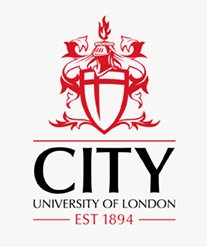